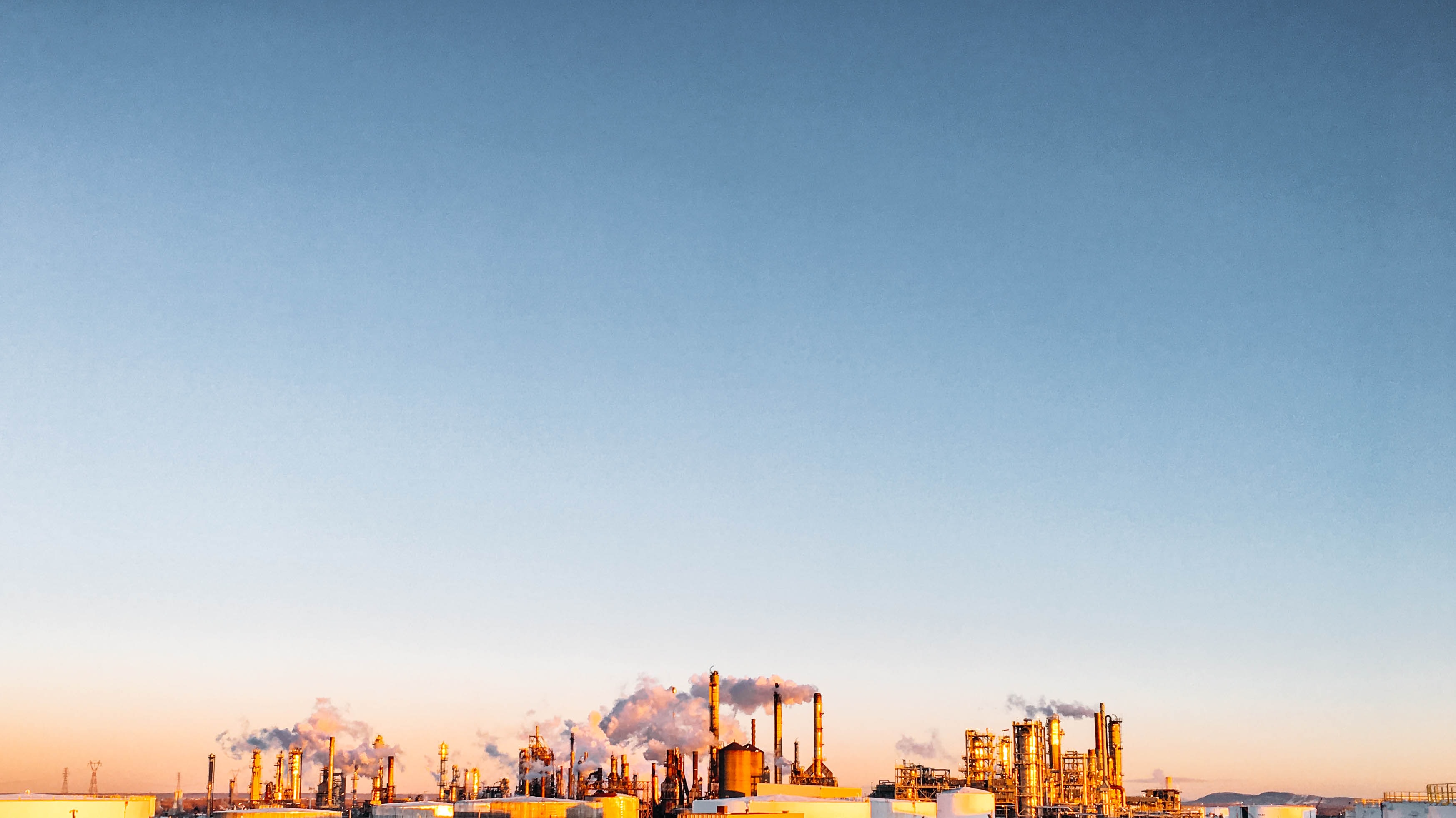 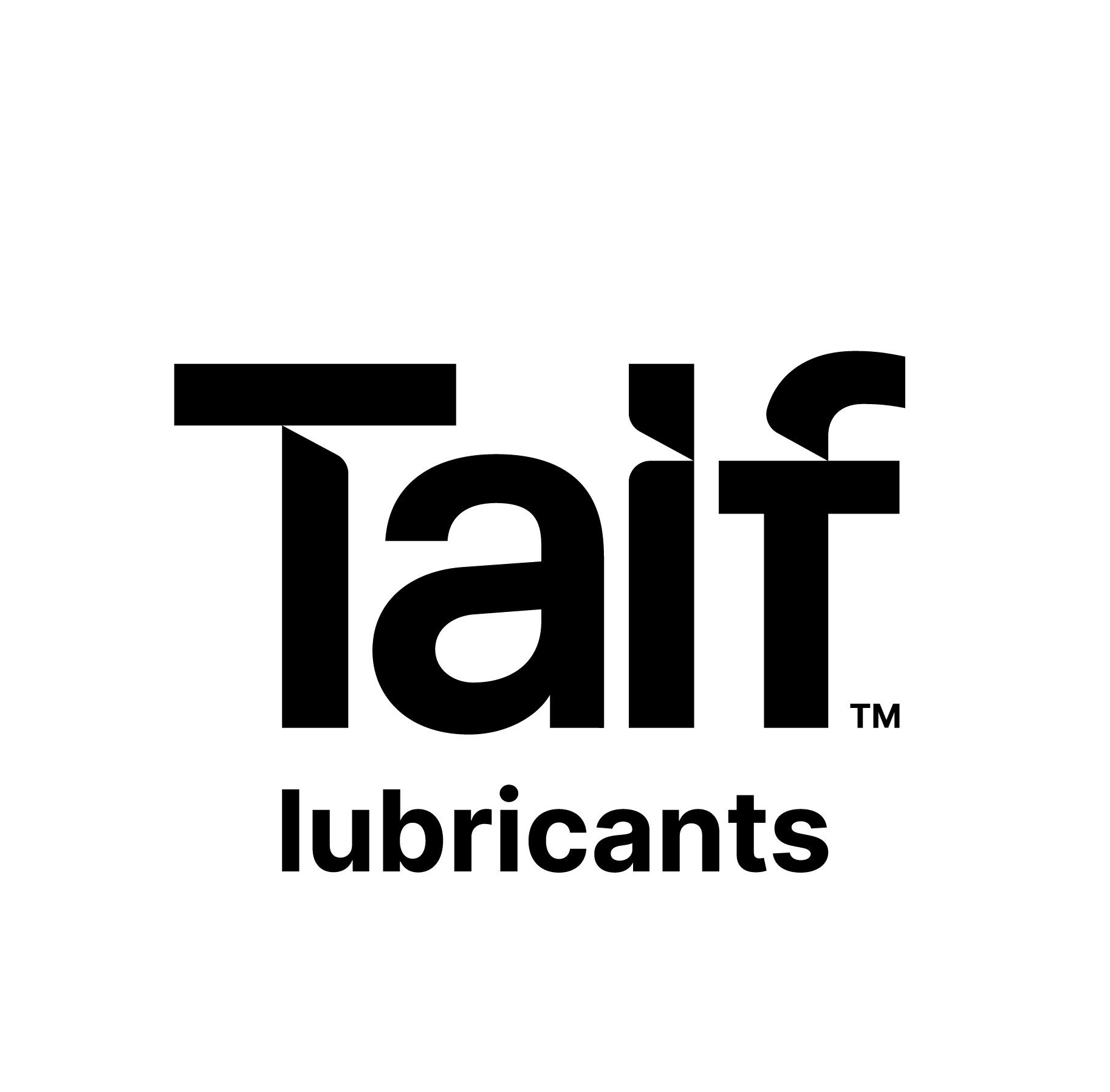 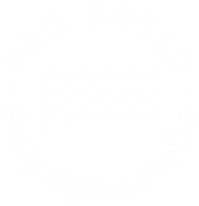 ПРИМЕНЕНИЕ
ПОЛИАЛЬФАОЛЕФИНОВ (ПАО)
1
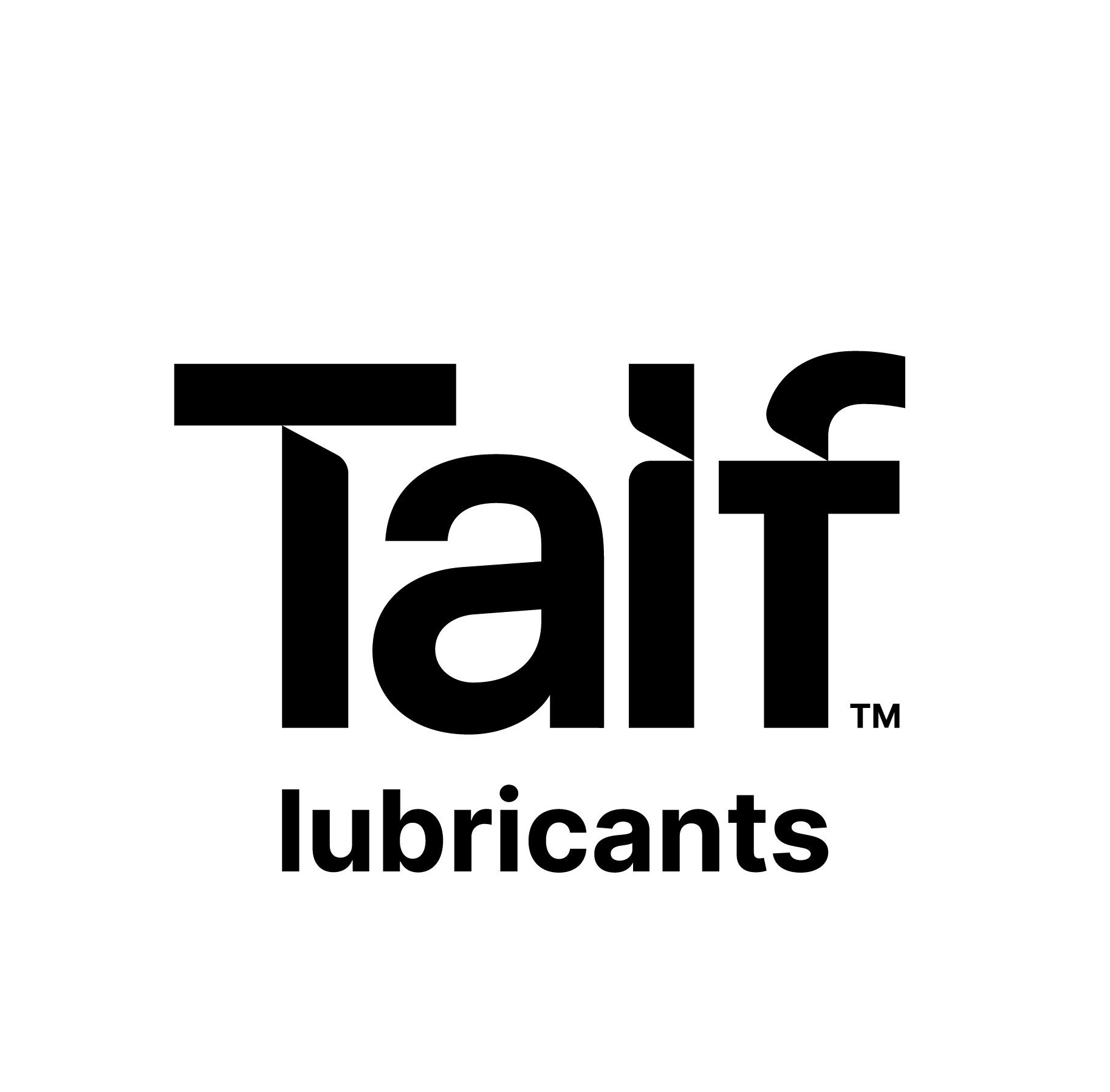 О КОМПАНИИ
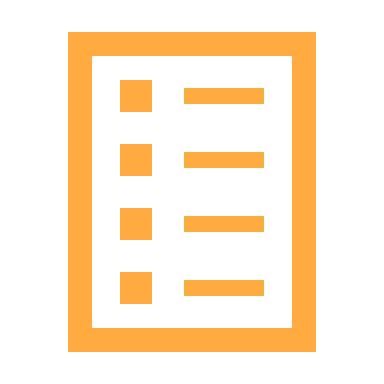 Более 170 наименований продукции
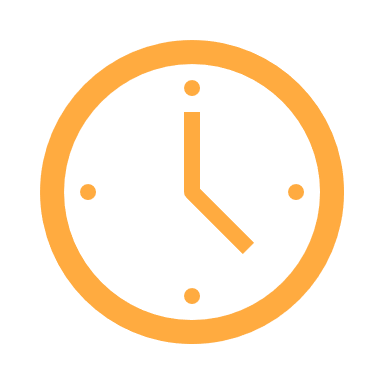 Основана 4 декабря 2019 г
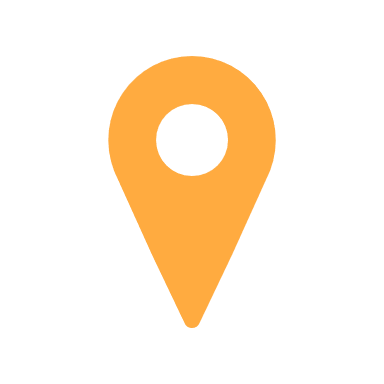 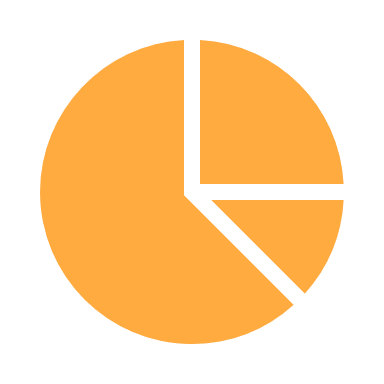 г. Казань – центральный офис, R&D
г. Нижнекамск - производство
Входит в ГК ТАИФ
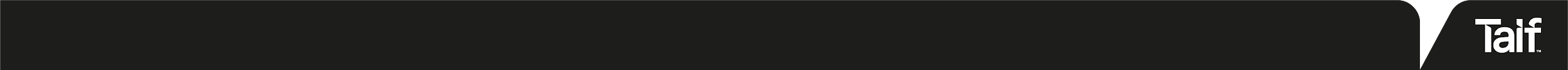 © Taif Lubricants 2021.	               +7 (800) 5518843                    sm@taif-sm.ru
СТРУКТУРА ГРУППЫ КОМПАНИЙ
25
ЛЕТ
166
млрд. руб.
54
страны
753,6
млрд. руб.
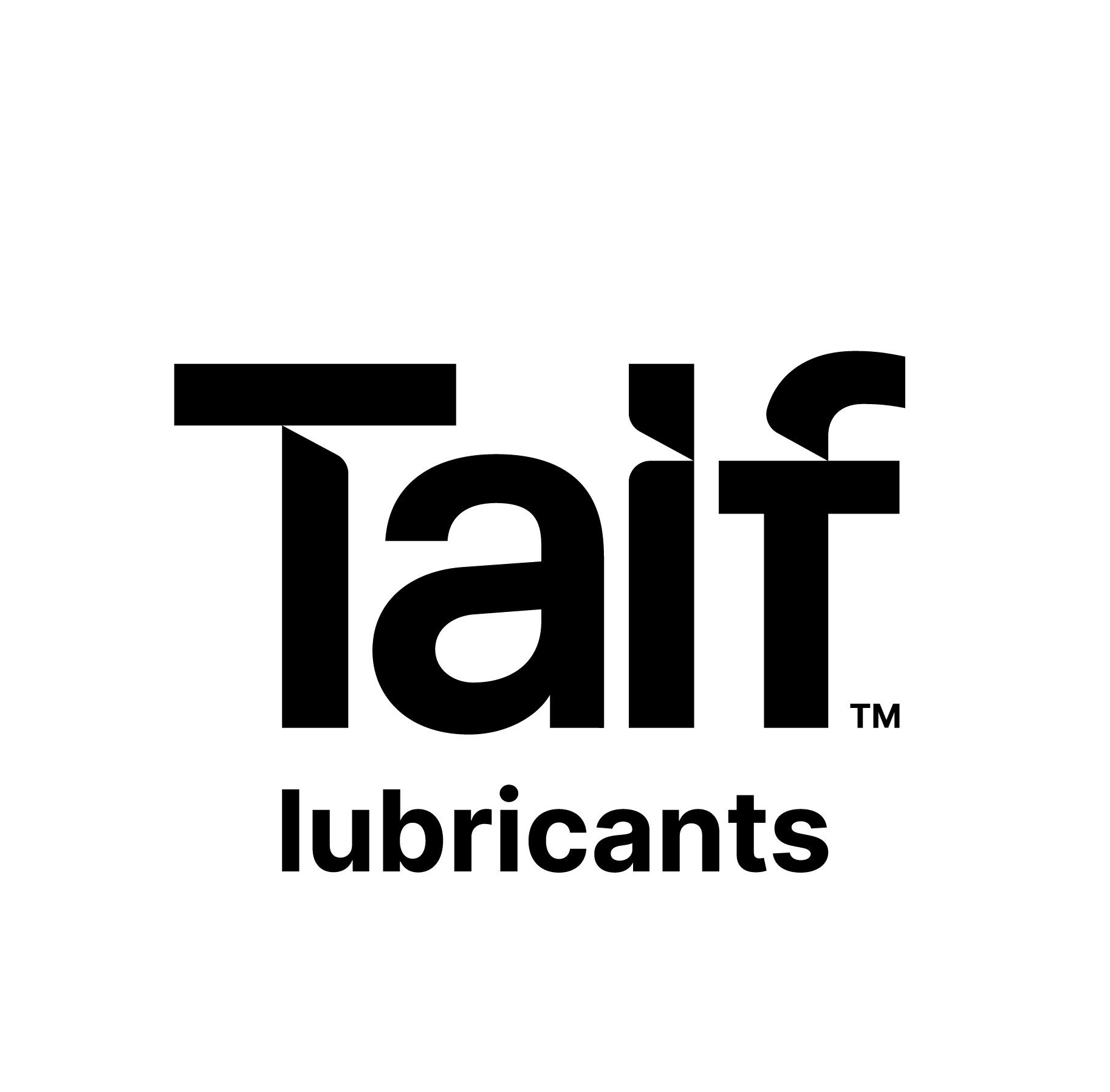 Выручка
Экспорт
EBITDA
Истории
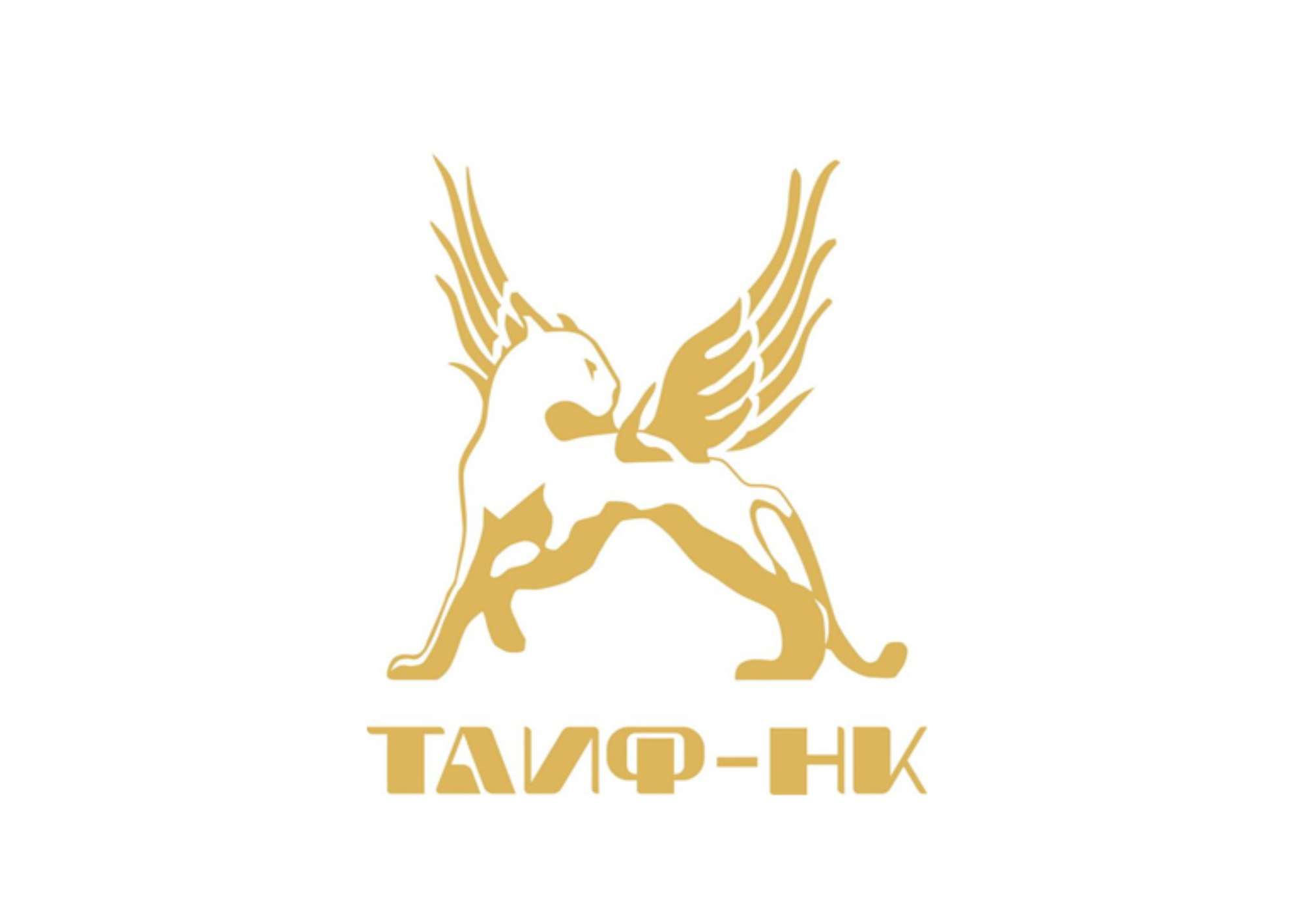 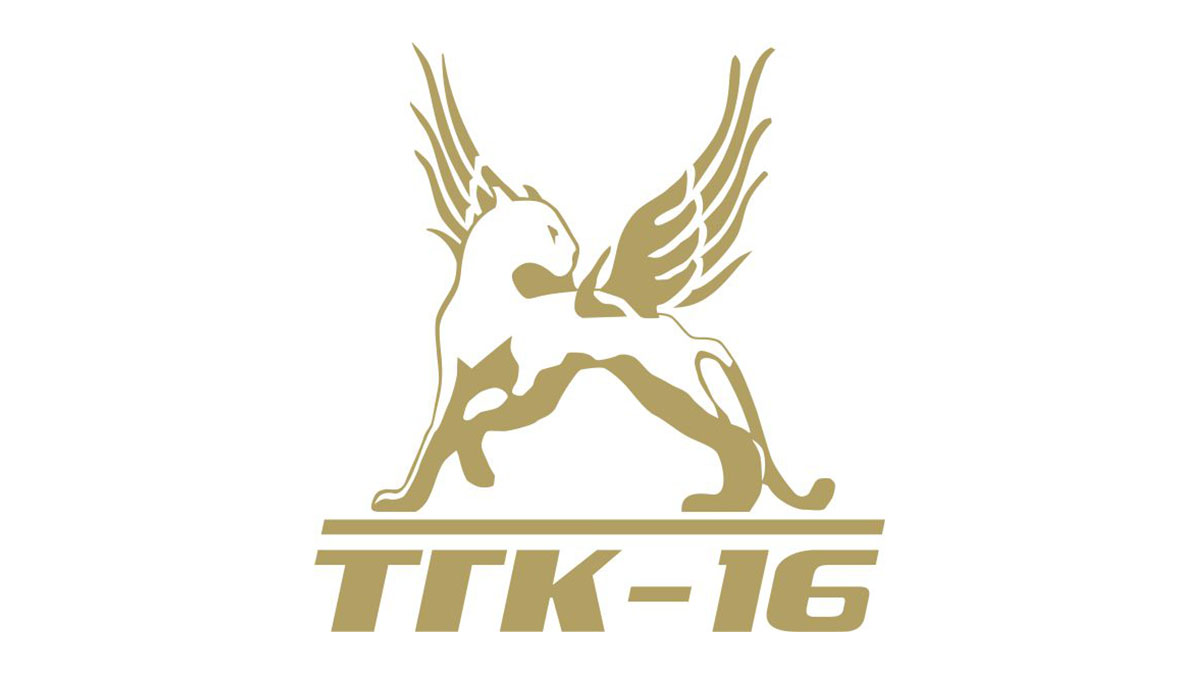 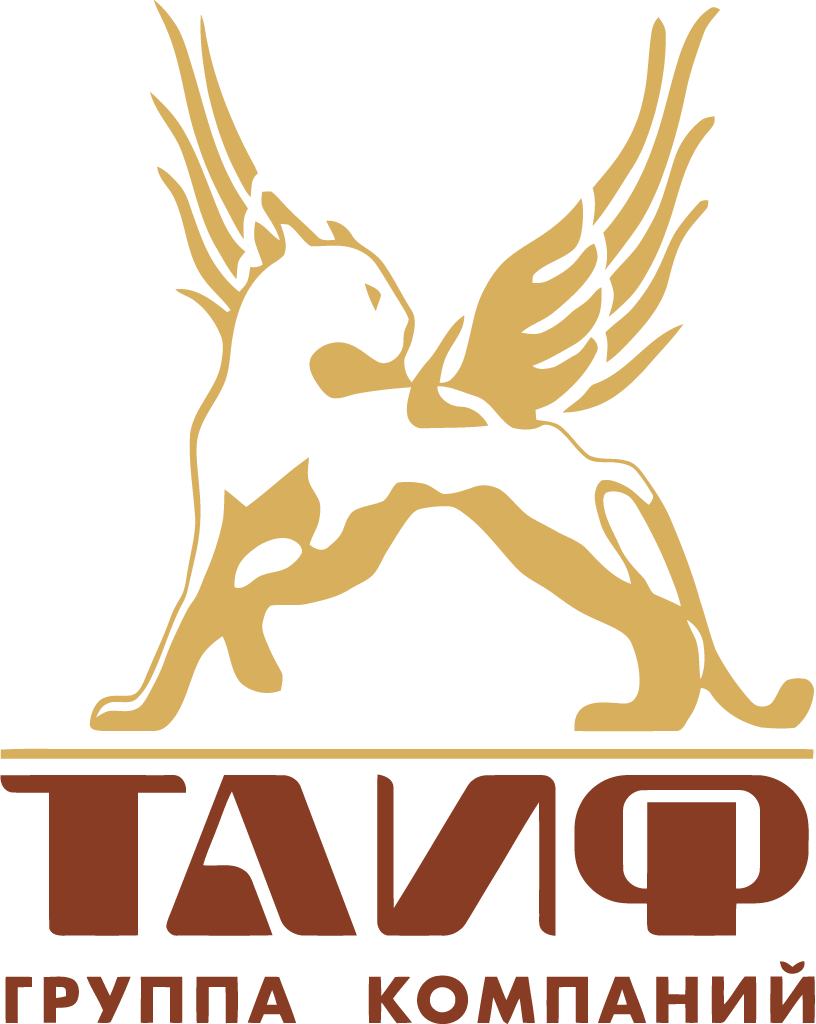 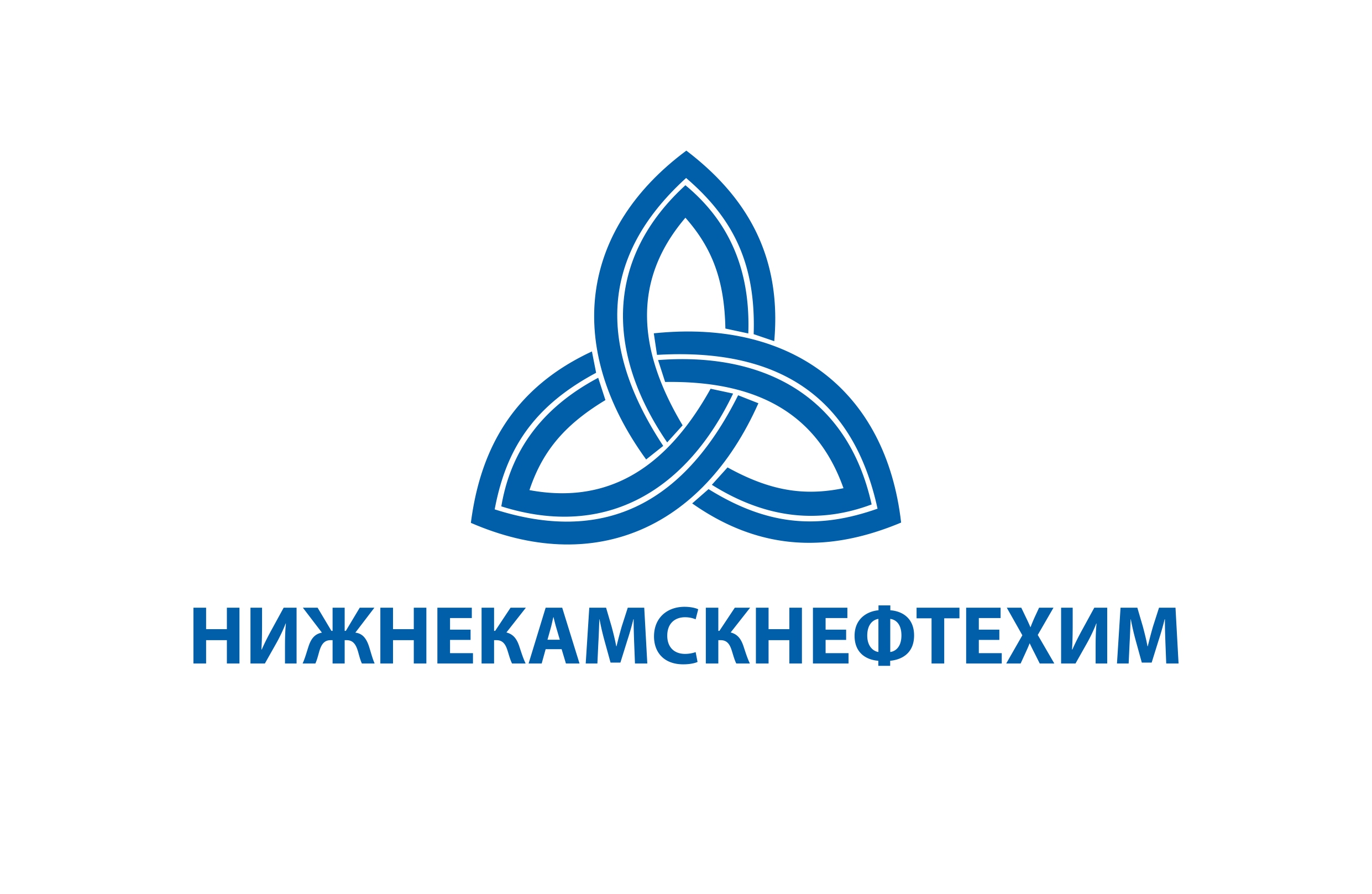 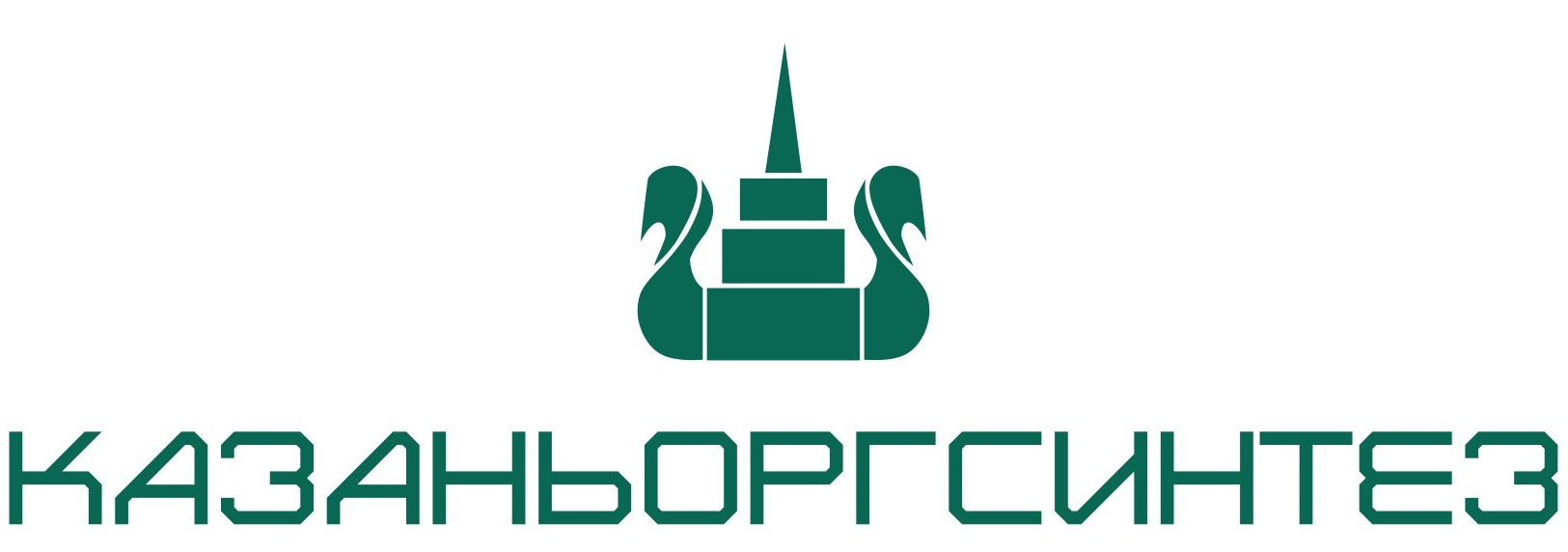 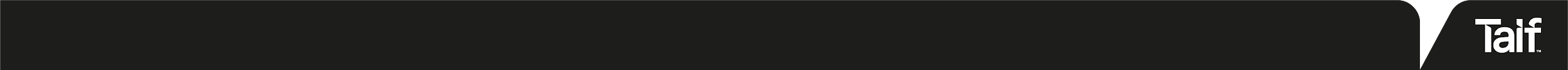 © Taif Lubricants 2021.	               +7 (800) 5518843                    sm@taif-sm.ru
ПРОИЗВОДСТВО
нафта
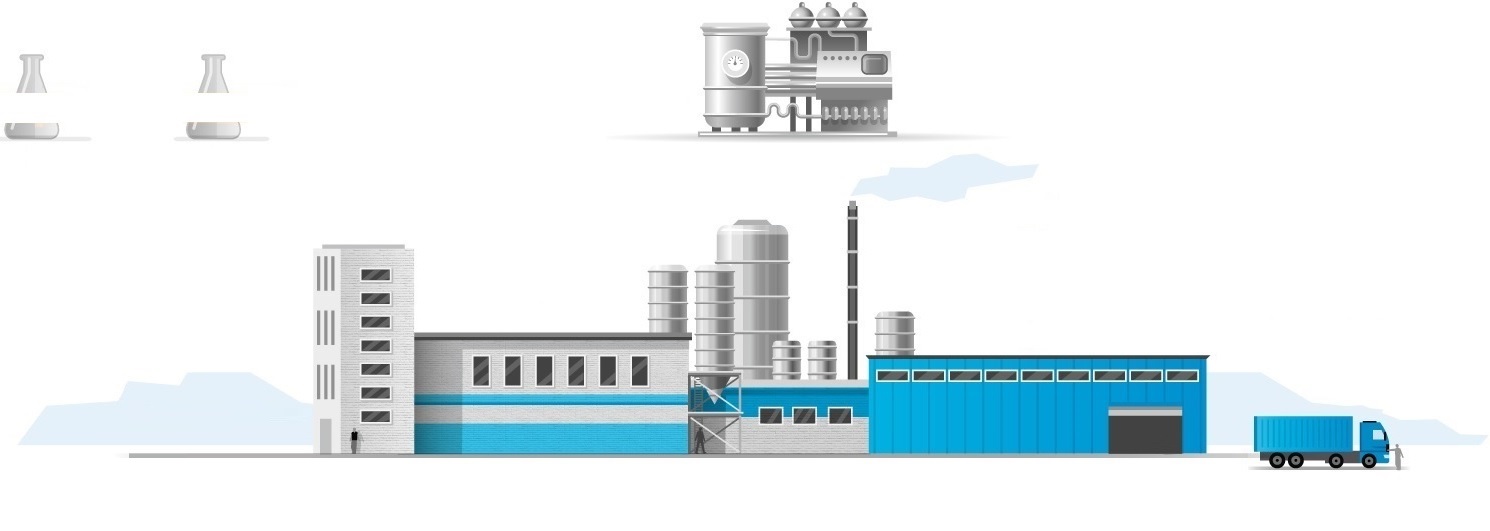 10 тыс. т/год
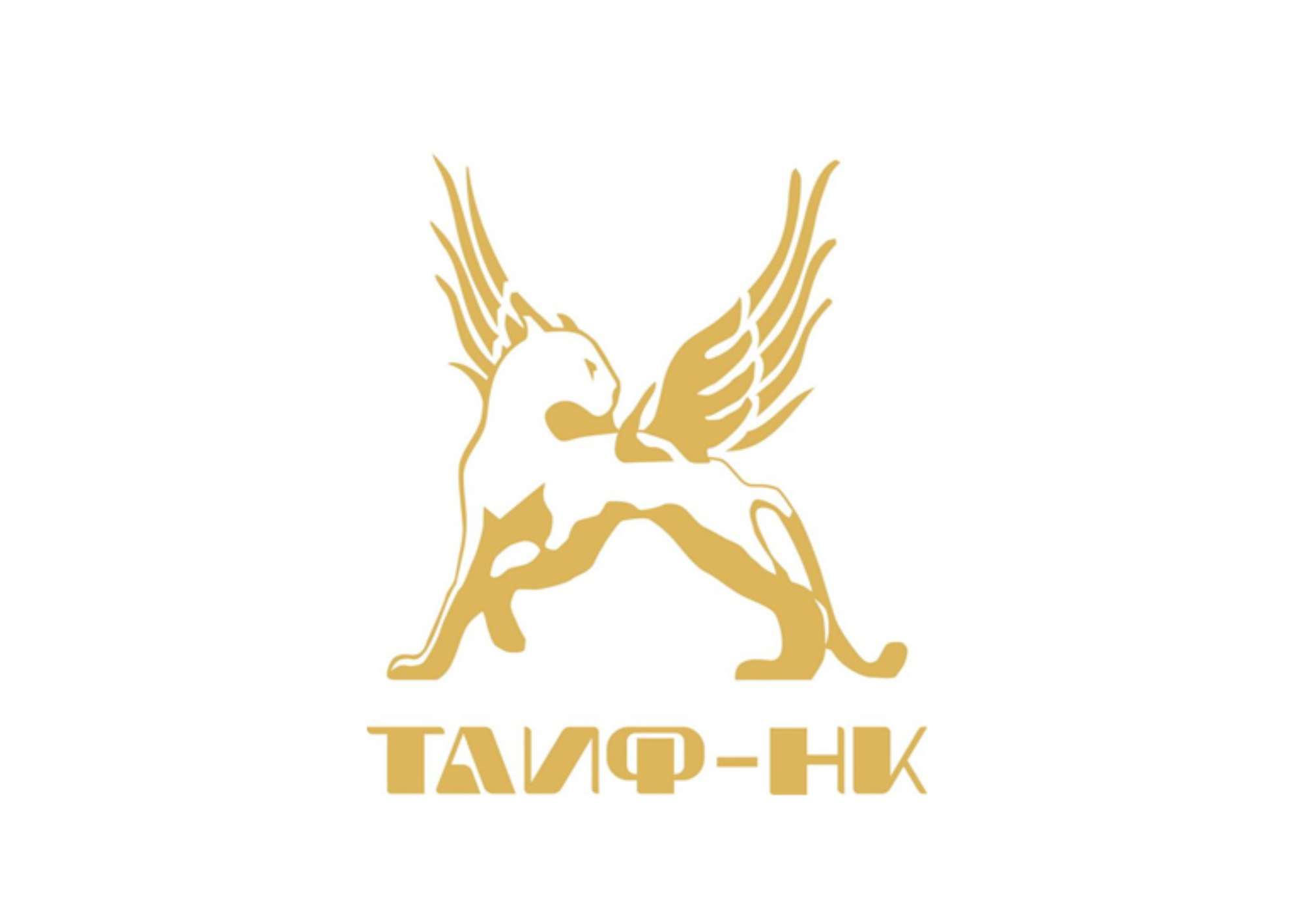 ПАОм
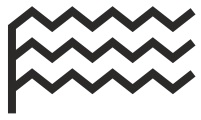 децен-1
октен-1
синтез ПАОм
4
4
3
2
1
на продажу
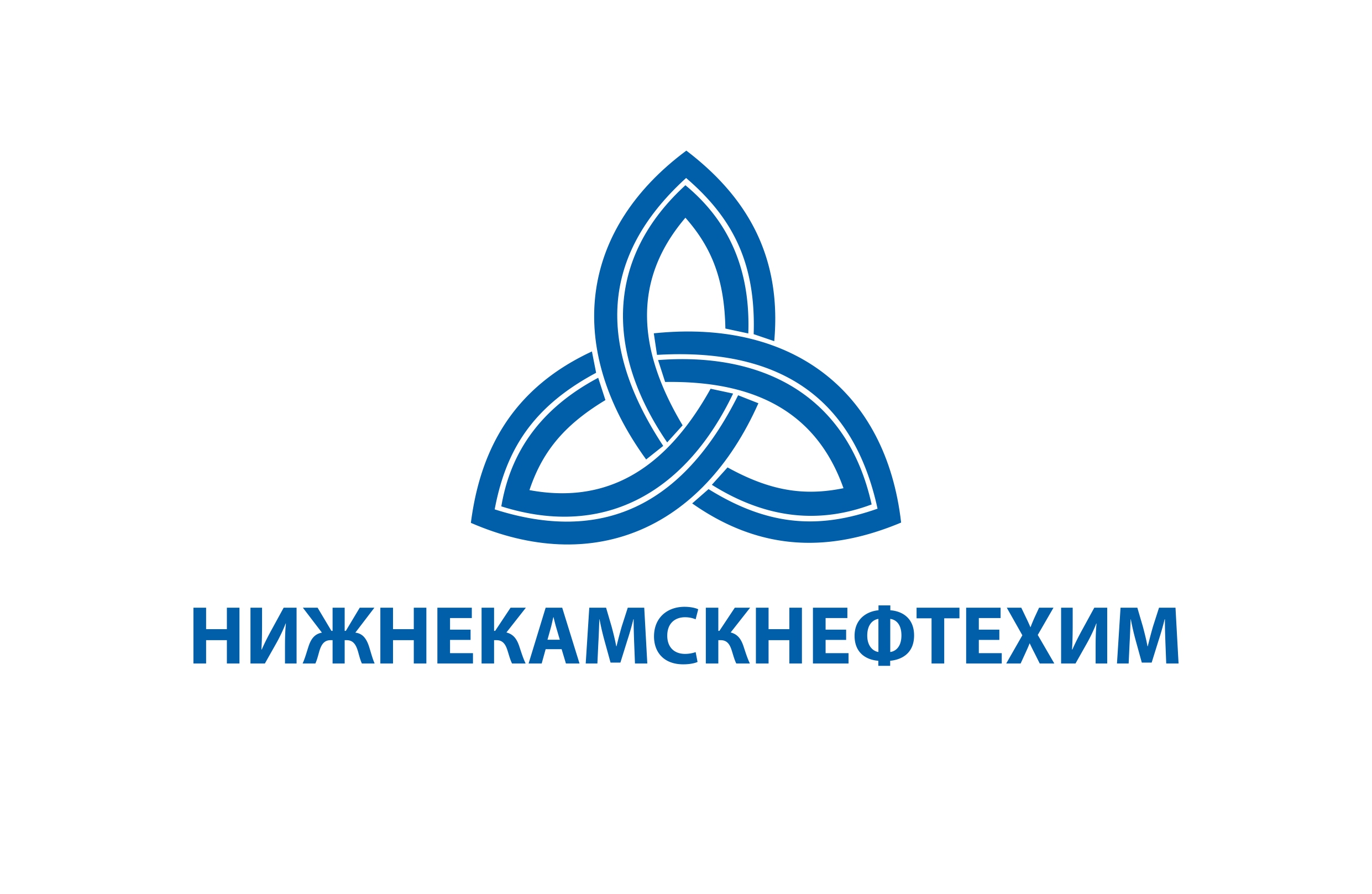 в товарную продукцию
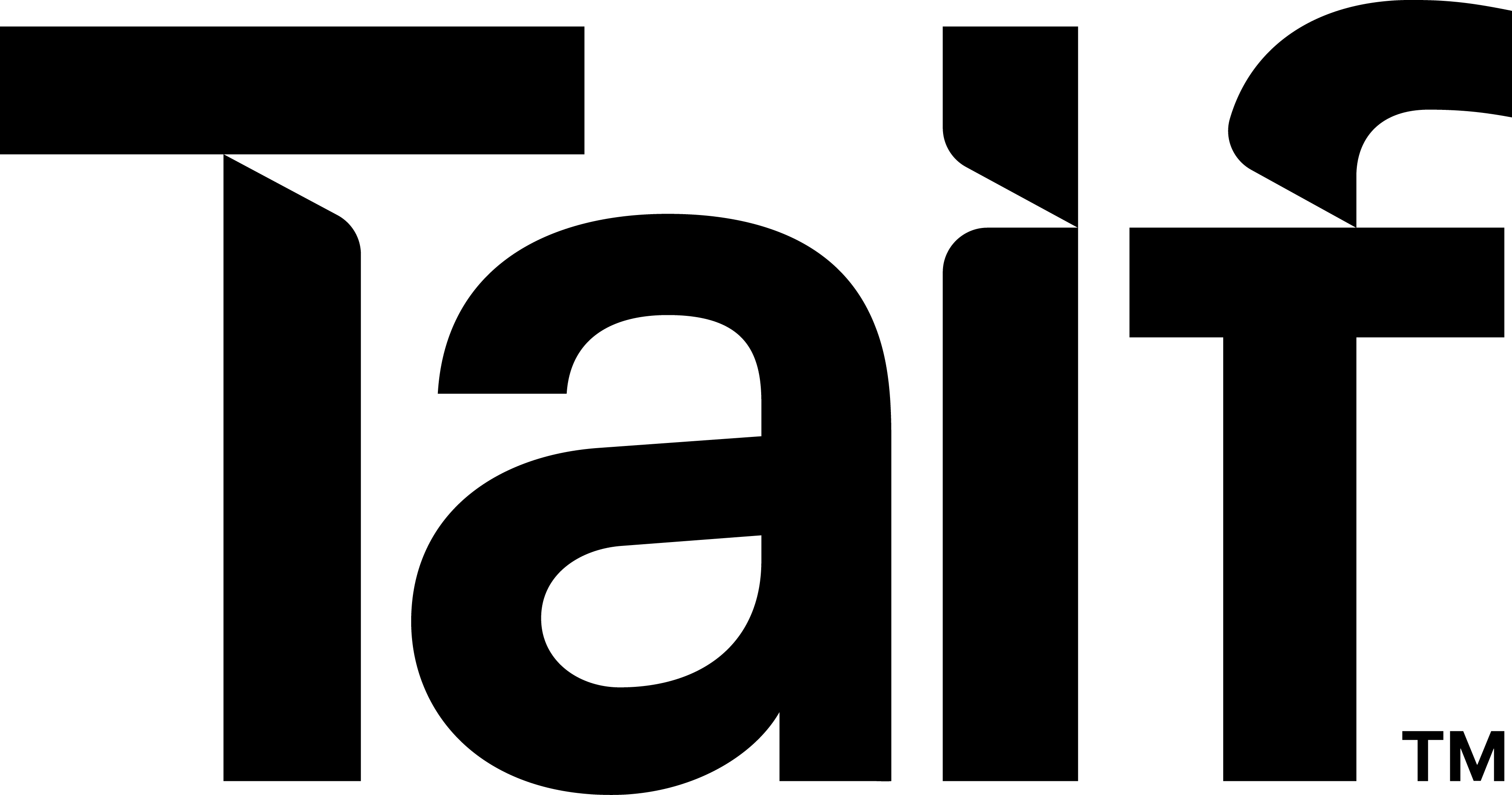 2019-2020
Комплексная модернизация, переход под управление ООО «ТАИФ-СМ»
2003
Ввод в эксплуатацию
товарная продукция
60 тыс. т/год
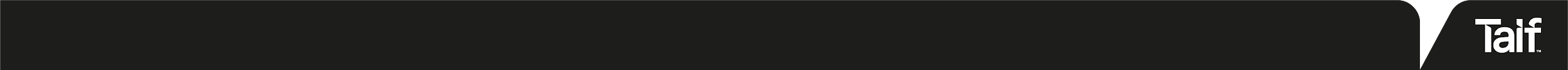 © Taif Lubricants 2021.	               +7 (800) 5518843                    sm@taif-sm.ru
ЧТО ТАКОЕ ПАО (полиальфаолефины)
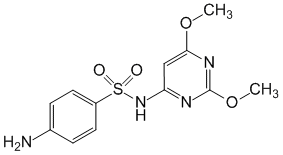 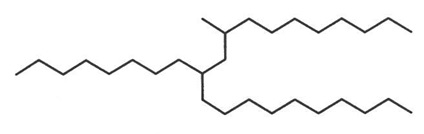 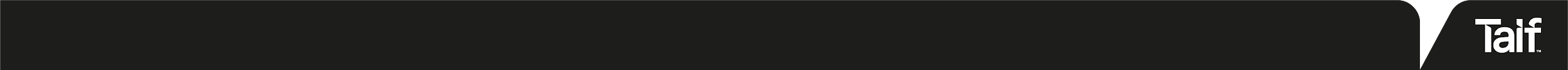 © Taif Lubricants 2021.	               +7 (800) 5518843                    sm@taif-sm.ru
[Speaker Notes: ПАО удовлетворяют некоторым требованиям, предъявляемым к идеальным углеводородным смазочным материалам, что объясняется их химической структурой - идеальные углеводородные смазочные материалы должны иметь прямолинейные цепи, быть полностью насыщенными и кристаллизоваться при низких температурах.]
БАЗОВОЕ МАСЛО TAIF PAO
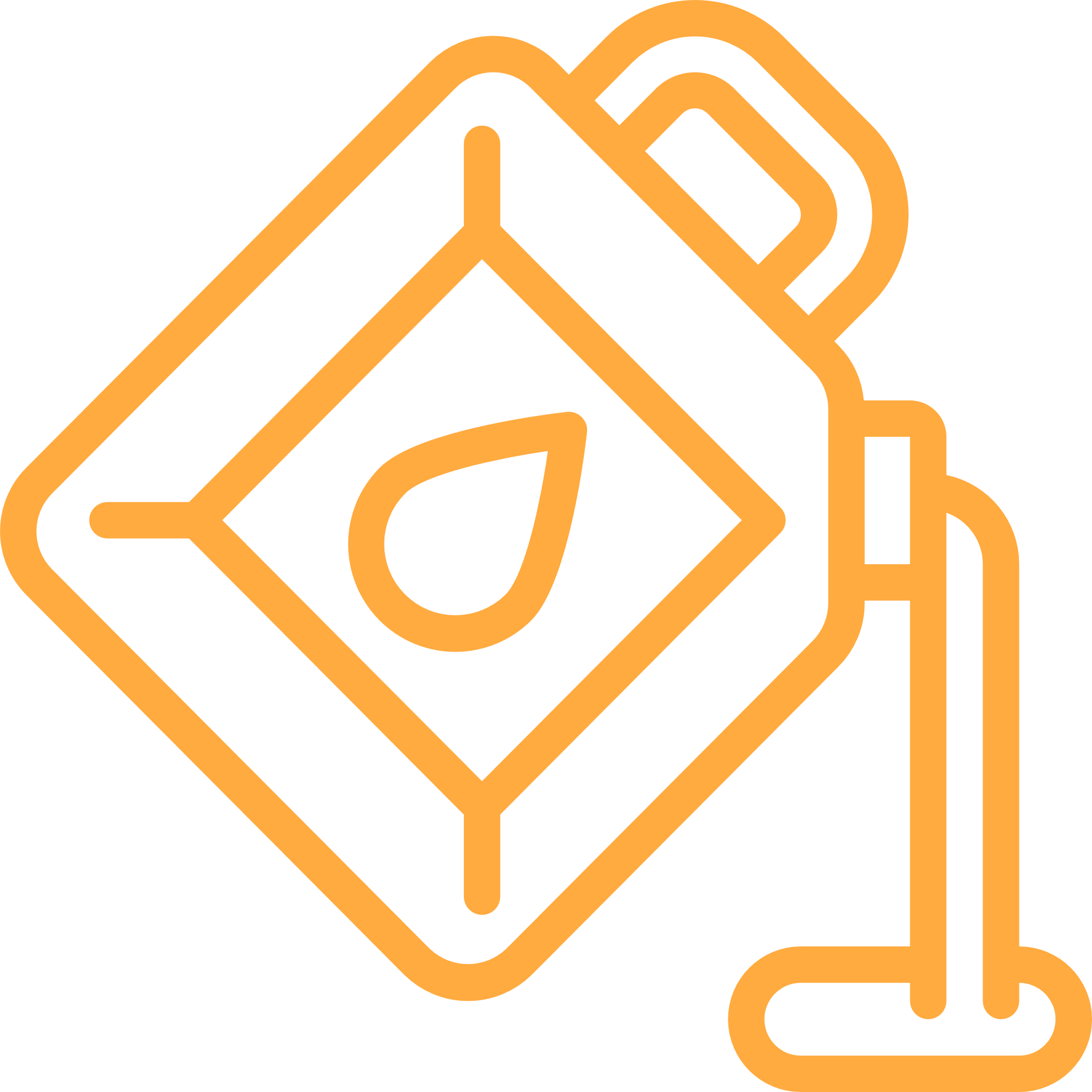 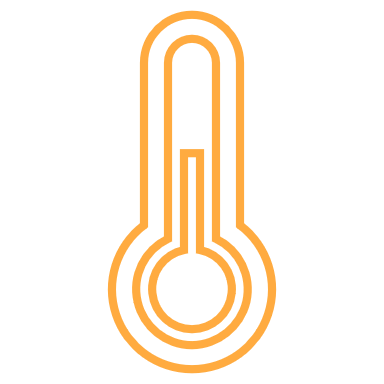 Отличные низкотемпературные характеристики
Высокая стабильность вязкости
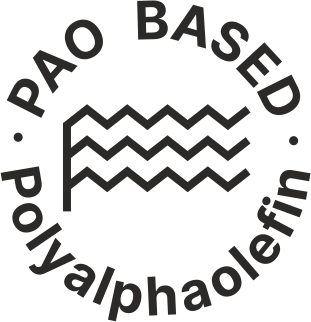 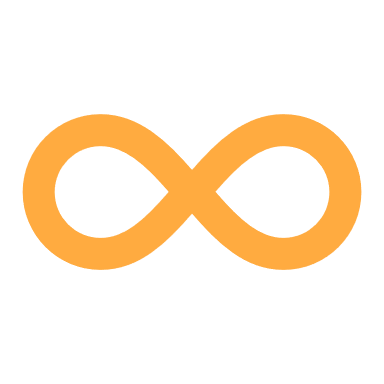 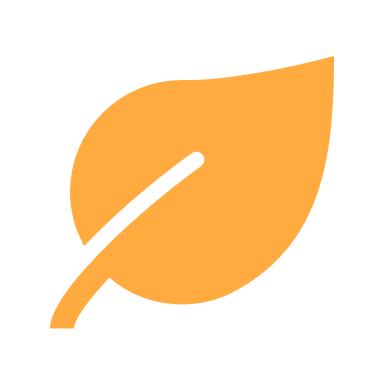 Экологичность
Повышенная теплопроводность
Исключительная термоокислительная стабильность
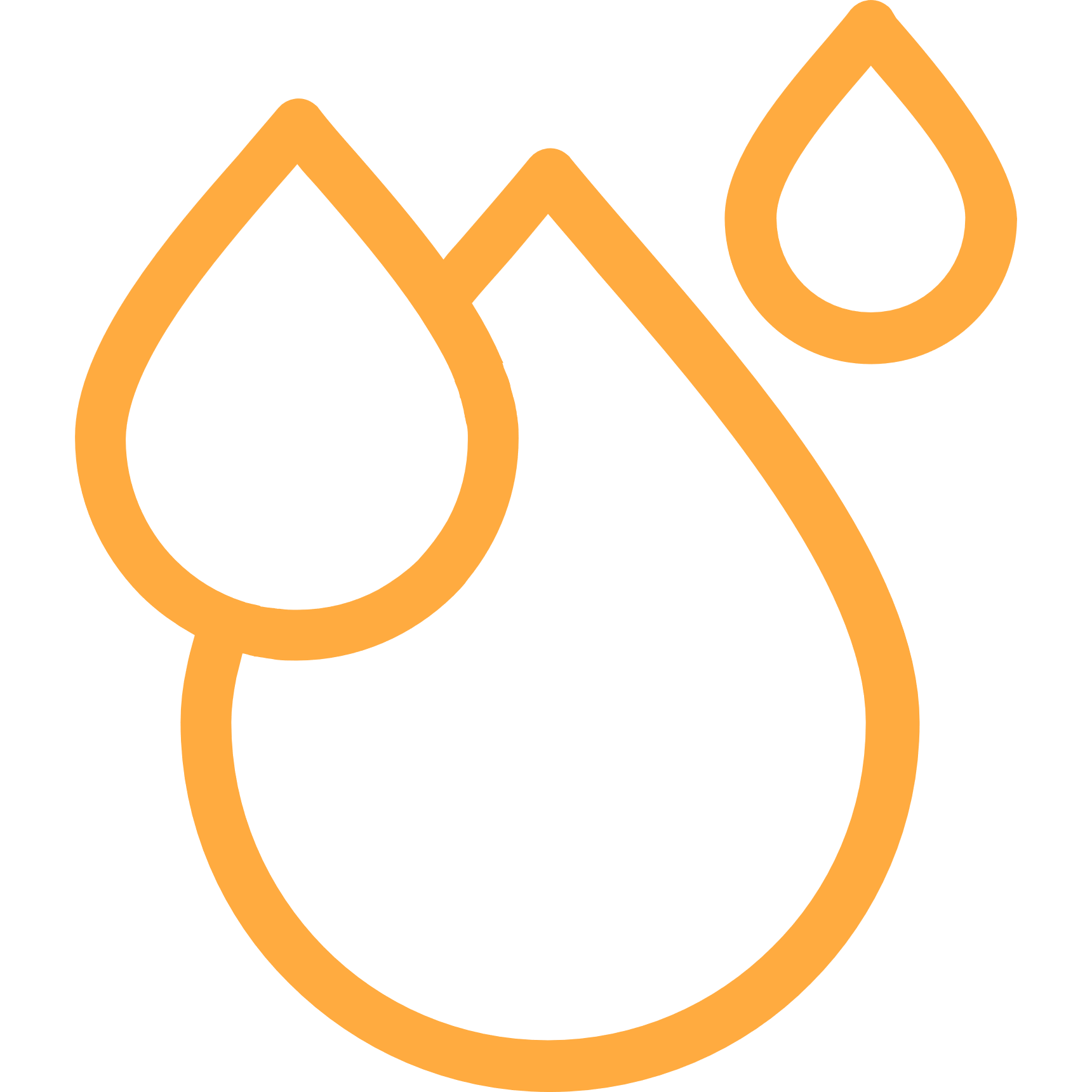 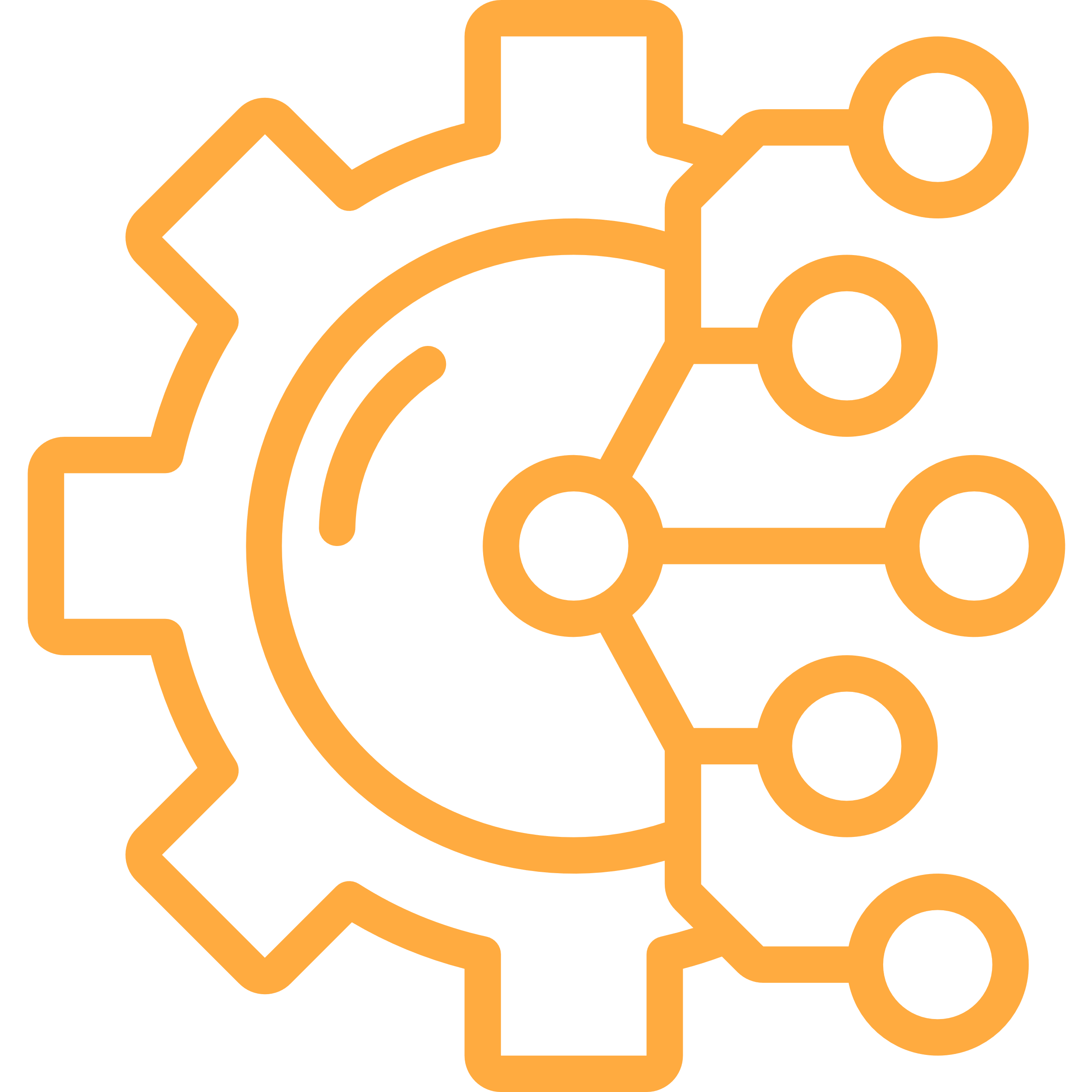 Низкая летучесть
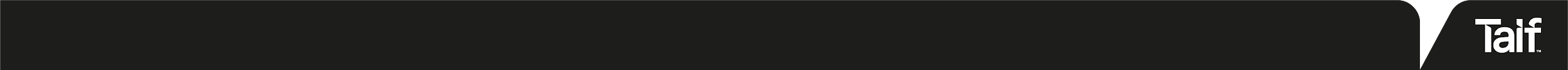 © Taif Lubricants 2021.	               +7 (800) 5518843                    sm@taif-sm.ru
АССОРТИМЕНТ ПРОДУКЦИИ
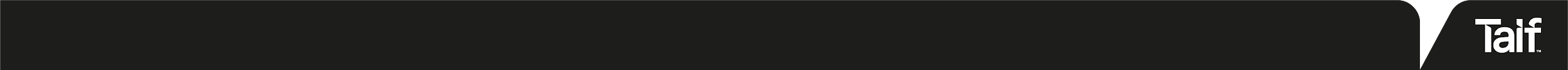 © Taif Lubricants 2021.	               +7 (800) 5518843                    sm@taif-sm.ru
[Speaker Notes: ПАО удовлетворяют некоторым требованиям, предъявляемым к идеальным углеводородным смазочным материалам, что объясняется их химической структурой - идеальные углеводородные смазочные материалы должны иметь прямолинейные цепи, быть полностью насыщенными и кристаллизоваться при низких температурах.]
ОБЛАСТЬ ПРИМЕНЕНИЯ
Процент вовлечения ниже
Процент вовлечения выше
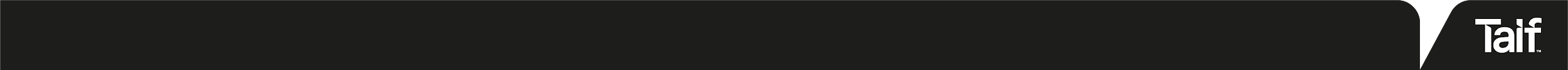 © Taif Lubricants 2021.	               +7 (800) 5518843                    sm@taif-sm.ru
[Speaker Notes: ПАО удовлетворяют некоторым требованиям, предъявляемым к идеальным углеводородным смазочным материалам, что объясняется их химической структурой - идеальные углеводородные смазочные материалы должны иметь прямолинейные цепи, быть полностью насыщенными и кристаллизоваться при низких температурах.]
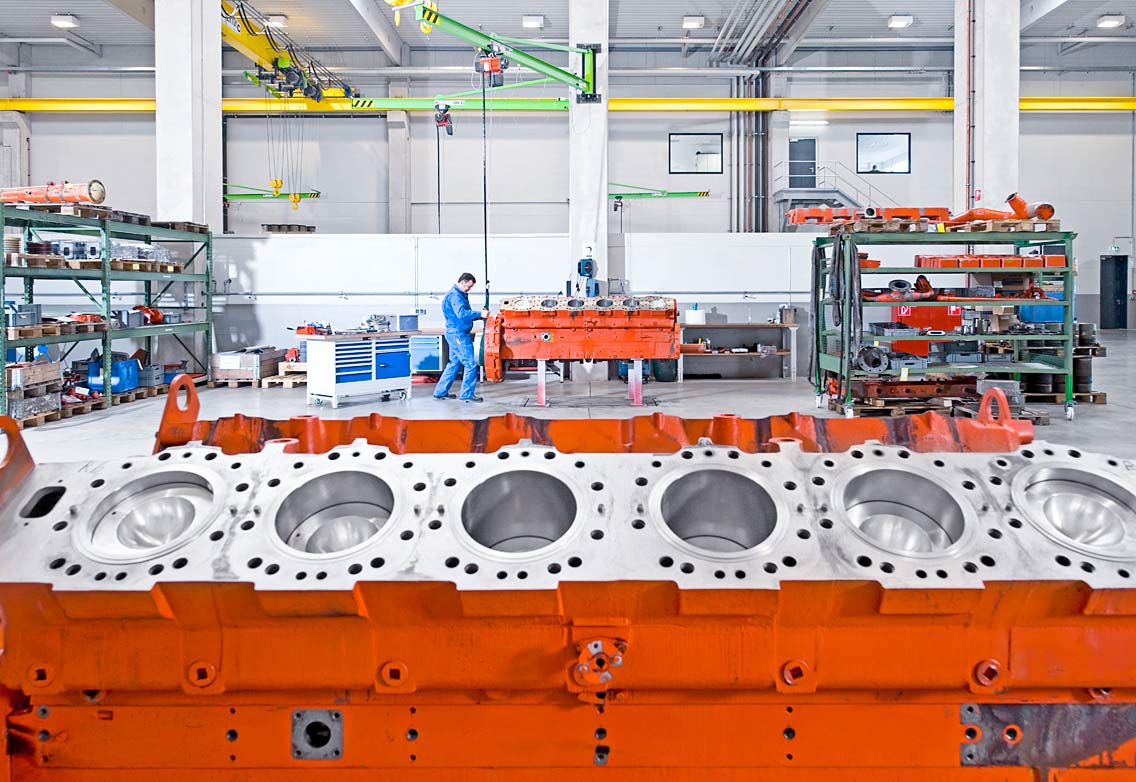 Масла для газопоршневых двигателей (ГПУ)
Преимущества
Синтетические базовые масла обладают следующими преимуществами перед нефтяными:
Лучшая термоокислительная стабильность, а следовательно снижение образования отложений
Медленное увеличение вязкости и кислотного числа в процессе старения, увеличивающее интервалы замены смазочного материала
Низкая летучесть обеспечивающие снижение расхода масла
Лучшие вязкостно-температурные характеристики (ИВ)
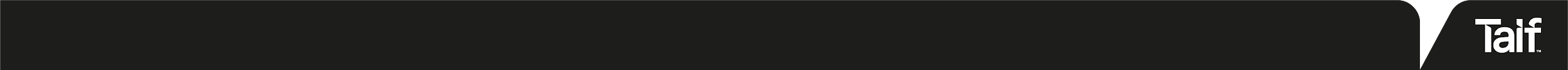 © Taif Lubricants 2021.	               +7 (800) 5518843                    sm@taif-sm.ru
Масла для ГПУ
Свойства товарных масел рассчитываются на основе типичных значений базовых компонентов и пакетов присадок
* Диоктилтерефталат (ДОТФ) СИБУР
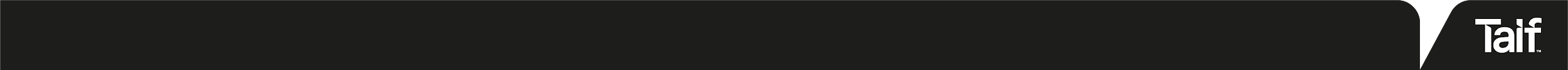 © Taif Lubricants 2021.	               +7 (800) 5518843                    sm@taif-sm.ru
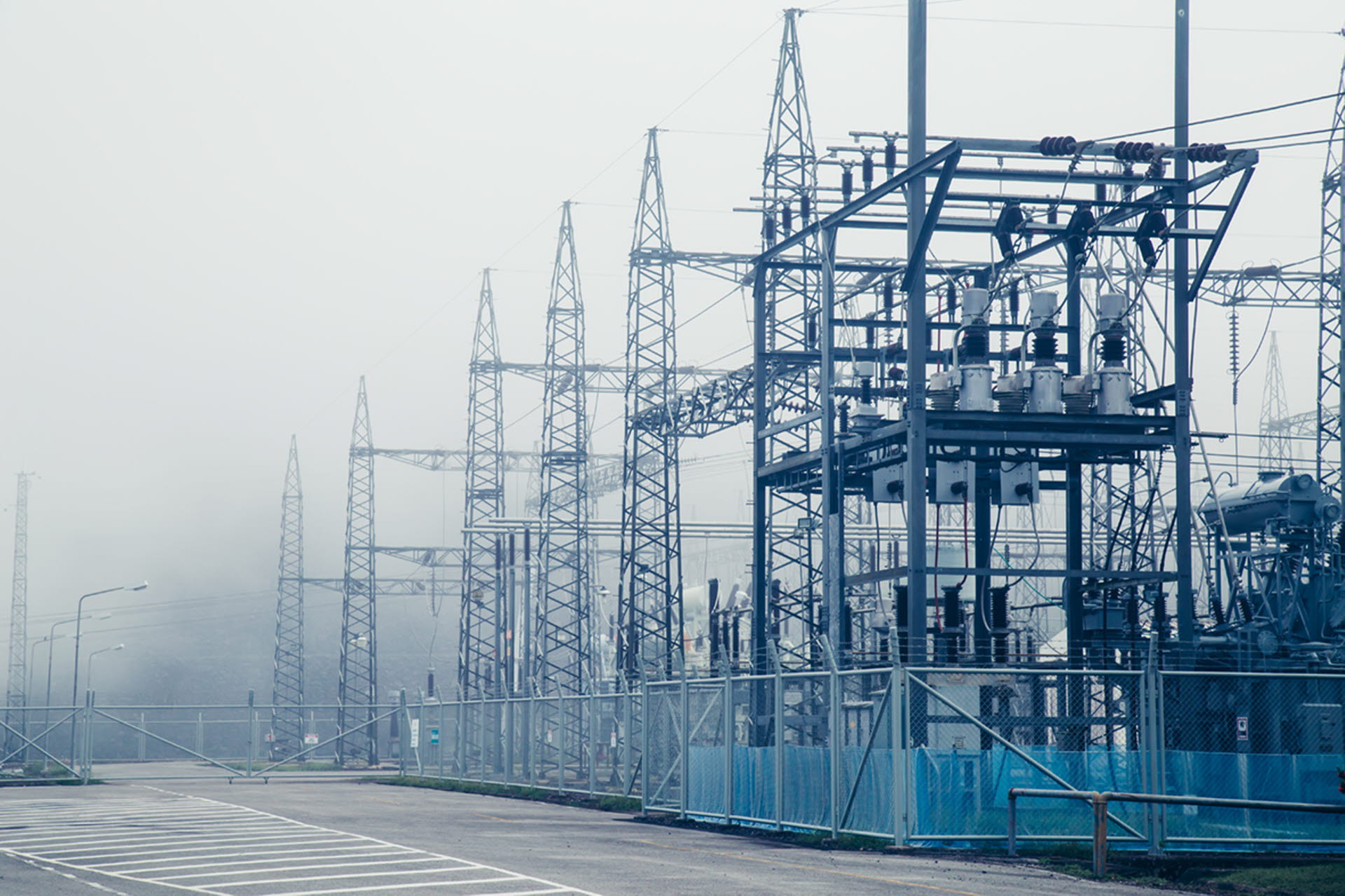 Трансформаторные масла
Преимущества
Исключительные низкотемпературные свойства, что позволяет производить продукты для условий Арктики
Удельная теплоемкость на 10-15% выше минеральных масел, что позволяет лучше отводить тепло 
Узкомолекулярный состав обеспечивает отличные диэлектрические характеристики
Негигроскопичен, что обеспечивает простоту эксплуатации
Исключительная окислительная стабильность позволяет увеличивать срок эксплуатации масла
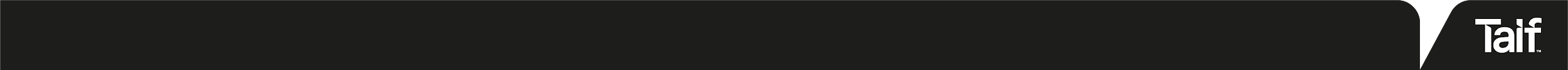 © Taif Lubricants 2021.	               +7 (800) 5518843                    sm@taif-sm.ru
НИЗКОТЕМПЕРАТУРНЫЕ СВОЙСТВА
меньше – лучше
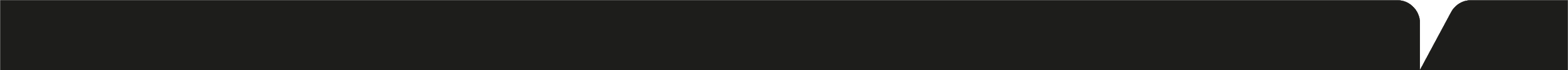 © Taif Lubricants 2020.		sm@taif-lsm.ru
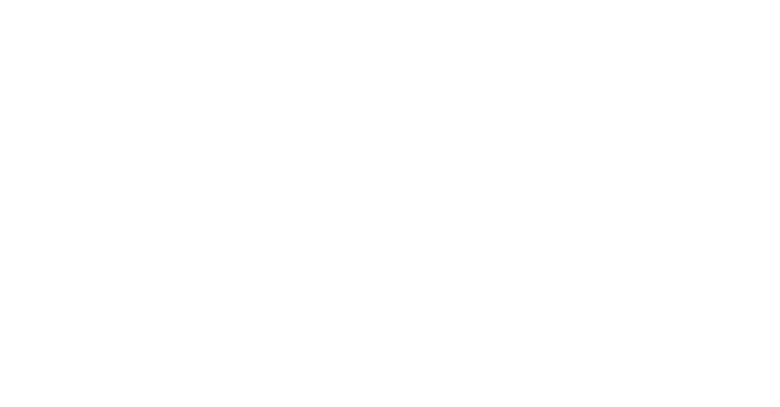 СООТВЕТСТВИЕ МАСЕЛ МЭК
* Смесь с антиоксидантом
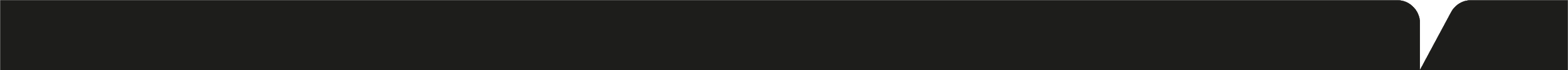 © Taif Lubricants 2020.		sm@taif-lsm.ru
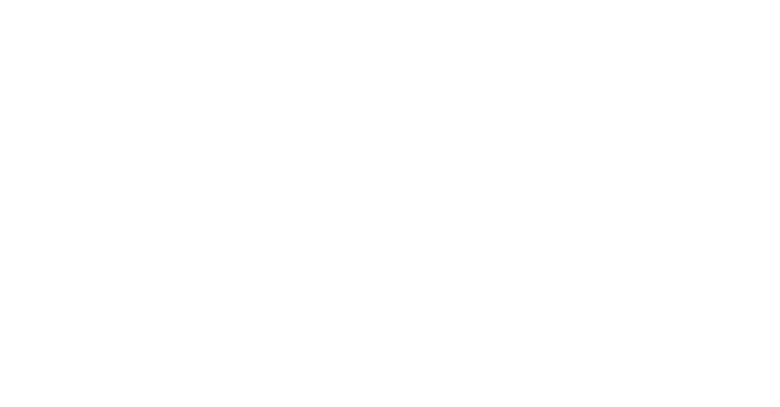 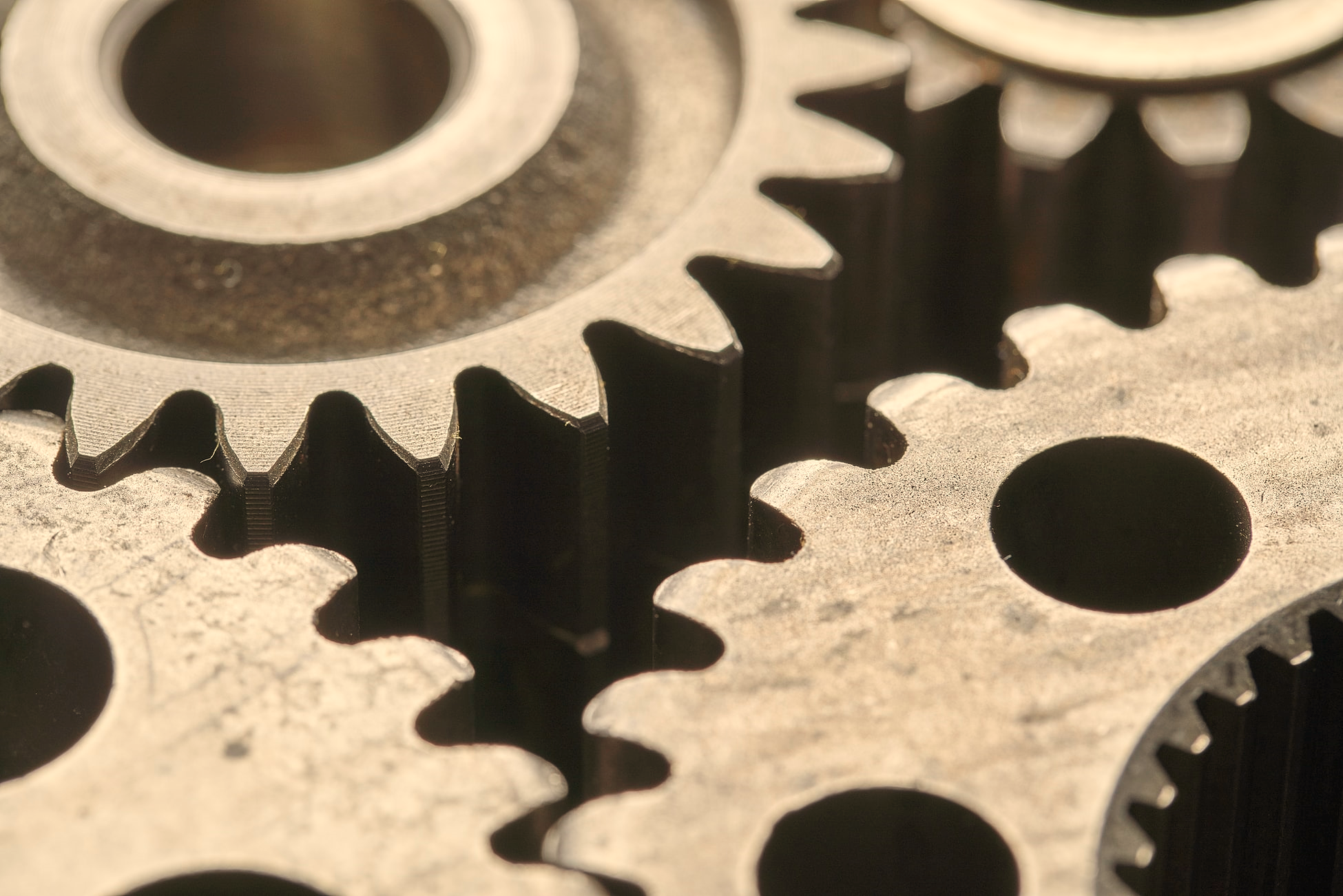 Трансмиссионные масла
Преимущества
Синтетические базовые масла обладают следующими преимуществами перед нефтяными:
Лучшие низкотемпературные свойства
Лучшие вязкостно-температурные характеристики (ИВ)
Исключительная термоокислительная стабильность
Низкая летучесть
Лучшая приемистость присадок (в смеси с эфиром)
Высокая эффективность
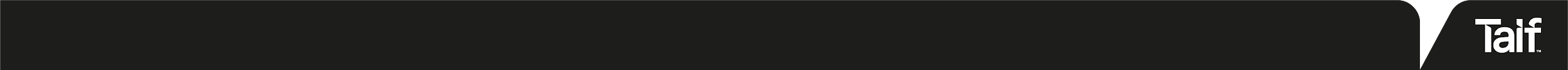 © Taif Lubricants 2021.	               +7 (800) 5518843                    sm@taif-sm.ru
Трансмиссионное масло GL-5 75W-90
Преимущества

Использование TAIF PAO-12 позволяет снизить содержание загустителя более чем на 50% и полностью исключить депрессор из состава продукта SAE 75W-90.

Противоизносные и противозадирные характеристики для обоих рецептура равны, несмотря на снижение вовлечения пакета на 30% в рецептуре на основе TAIF PAO-12.
* Диоктилтерефталат (ДОТФ) СИБУР
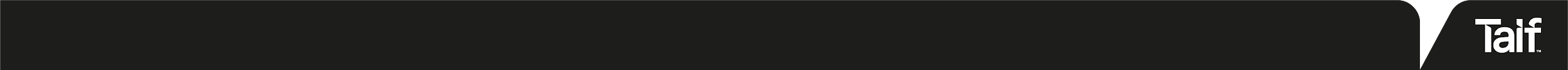 © Taif Lubricants 2021.	               +7 (800) 5518843                    sm@taif-sm.ru
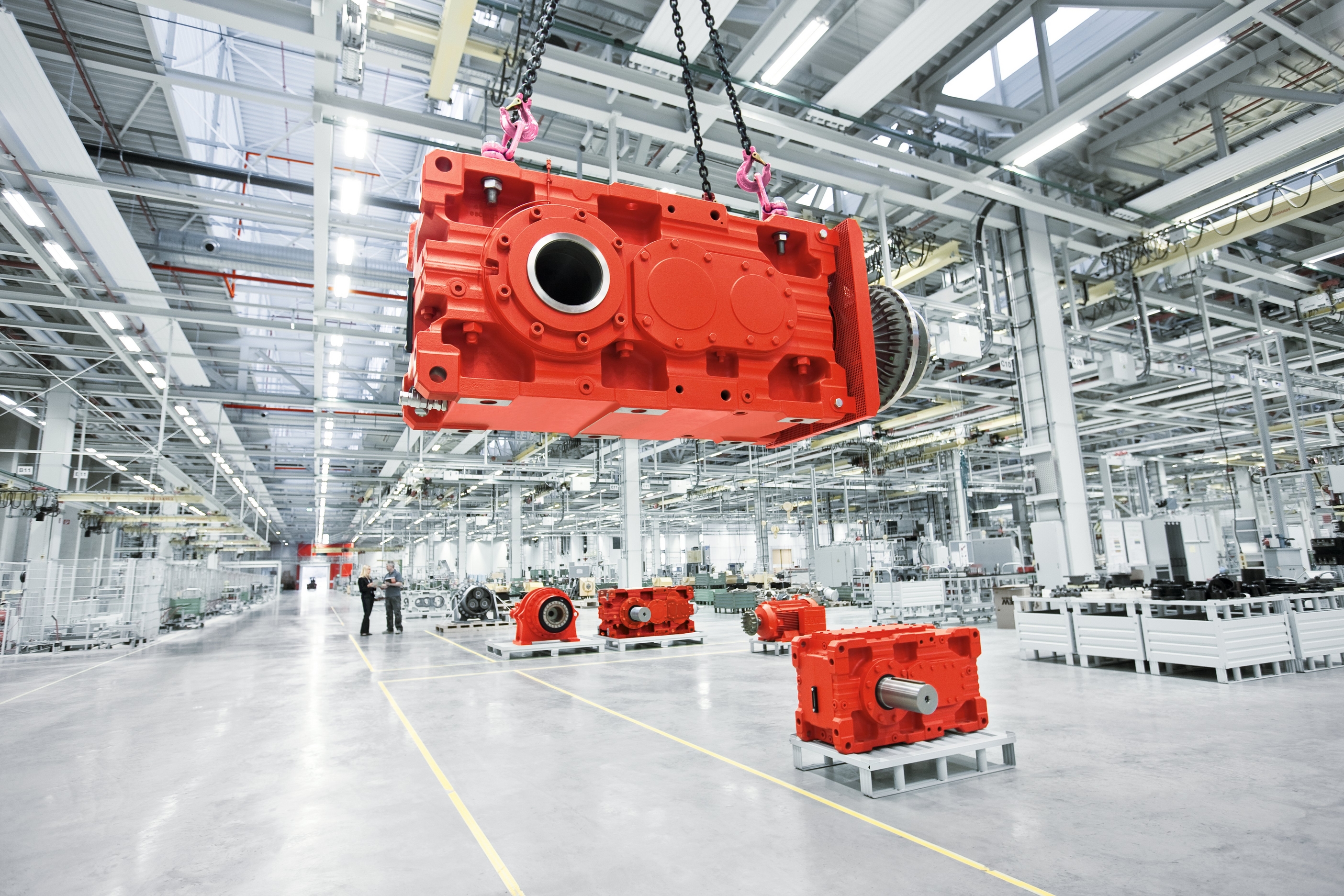 Редукторные масла
Преимущества
Синтетические редукторные масла обладают рядом существенных преимуществ по сравнению с нефтяными:
Повышенная термоокислительная стабильность
Отличные вязкостно-температурные характеристики
Исключительные низкотемпературные свойства
Повышенный КПД редуктора
Низкая летучесть и потери на испарение
Пониженная воспламеняемость
Низкое лакообразование
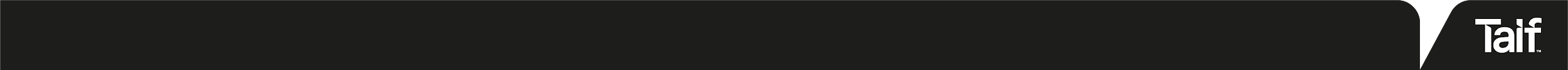 © Taif Lubricants 2021.	               +7 (800) 5518843                    sm@taif-sm.ru
[Speaker Notes: Advantages of synthetics
While modern gear-oil lubricants based on mineral oils provide good performance, synthetic gear oils offer a number of significant advantages, including the following:
• Improved thermal and oxidation resistance
–– Allows significantly longer oil life (typically 3-5 times longer than mineral oils at the same temperature)
–– Allows operation at higher temperatures where mineral oils may not be able to perform
• Improved viscosity-temperature behavior through high viscosity indices
–– Reduces oil viscosity at low temperature for easier pumping and more rapid circulation at startup
–– Maintains a higher viscosity and hence thicker oil film at higher temperatures, preventing wear
• Improved low-temperature properties
–– Very low pour points allow operation at conditions where mineral oils would be solid
–– More rapid oil circulation at startup, improving wear protection and reducing churning energy losses
• Increased gear efficiency
––Lower traction forces translate into a number of benefits, such as reduced power requirements, reduced oil temperature and extended component life
• Lower volatility and evaporation losses
–– The low volatility of synthetics reduces evaporation losses and reduces oil top-up requirements
• Reduced flammability
–– Compared to mineral oils, the higher flash points and reduced volatility provide increased safety
• Improved cleanliness
–– Improved thermal and oxidation resistance of synthetic base stocks reduces the tendency to form lacquers and deposits]
Редукторные масла
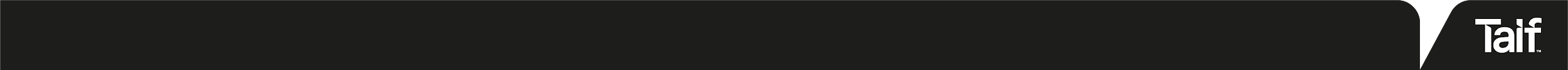 © Taif Lubricants 2021.	               +7 (800) 5518843                    sm@taif-sm.ru
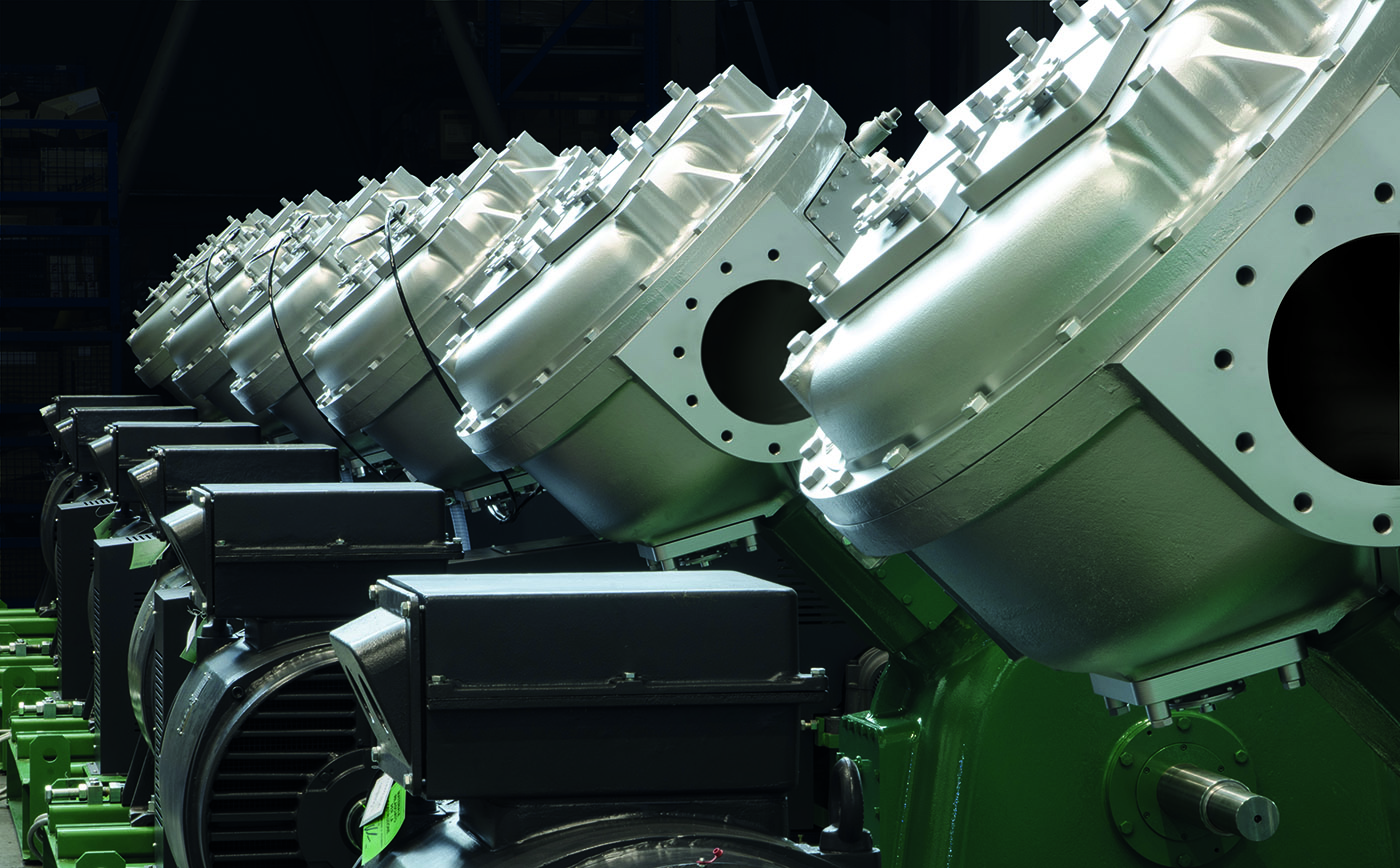 Компрессорные масла
Преимущества
Синтетические компрессорные масла обладают рядом существенных преимуществ по сравнению с нефтяными:
Повышенная термоокислительная стабильность
Хорошая гидролитическая стабильность
Исключительные низкотемпературные свойства
Низкая летучесть и потери на испарение
Низкое лакообразование
Не смешивается с аммиаком и углекислым газом
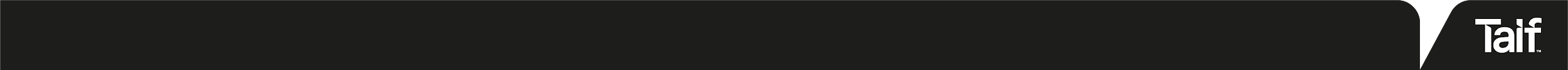 © Taif Lubricants 2021.	               +7 (800) 5518843                    sm@taif-sm.ru
Компрессорные масла*
* Базовая смесь без пакета присадок
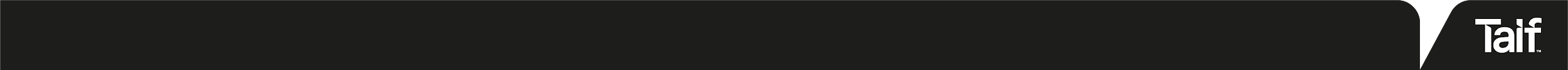 © Taif Lubricants 2021.	               +7 (800) 5518843                    sm@taif-sm.ru
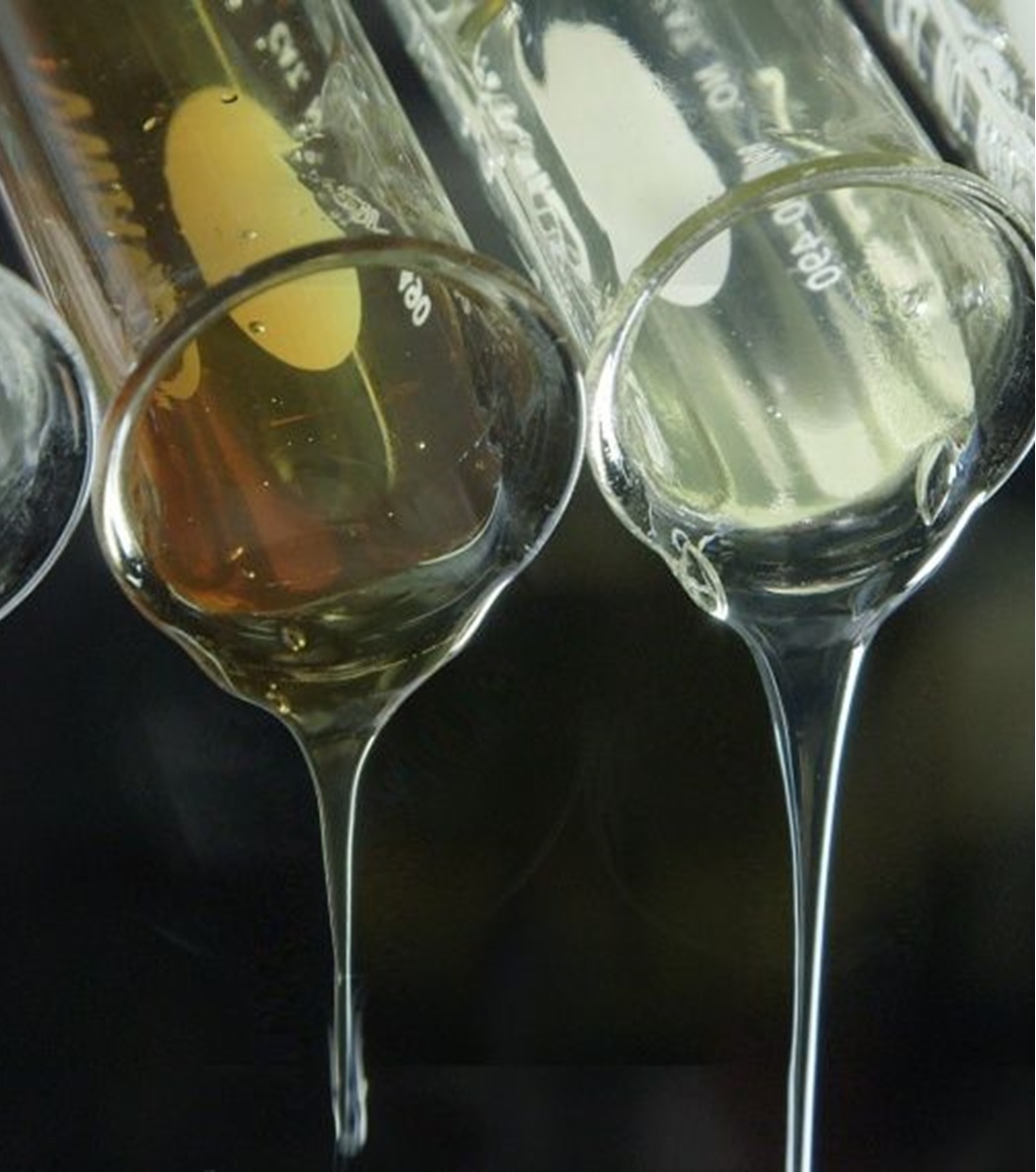 Модификаторы вязкости
Преимущества:
Использование высоковязких ПАО в качестве модификатора вязкости дает следующие преимущества:
Высокая окислительная стабильность
Минимальное кол-во высокотемпературных отложений
Отличный загущающий эффект
Высокая стойкость к диструкции
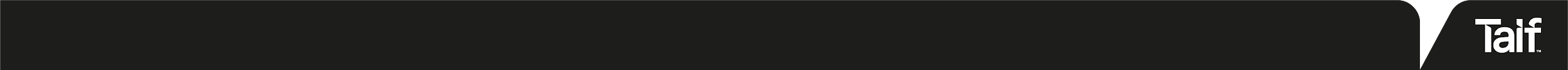 © Taif Lubricants 2021.	               +7 (800) 5518843                    sm@taif-sm.ru
ОКИСЛИТЕЛЬНАЯ СТАБИЛЬНОСТЬ ПАО
Условия: 2% антиоксиданта, 150 °C, 72 ч, 100 мл/мин
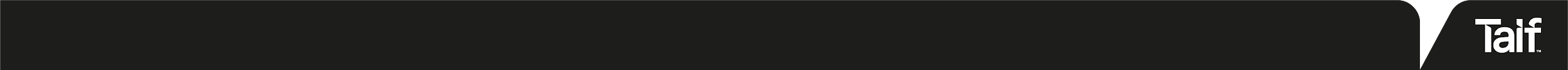 © Taif Lubricants 2021.	               +7 (800) 5518843                    sm@taif-sm.ru
ИСПОЛЬЗОВАНИЕ В КАЧЕСТВЕ ЗАГУСТИТЕЛЯ
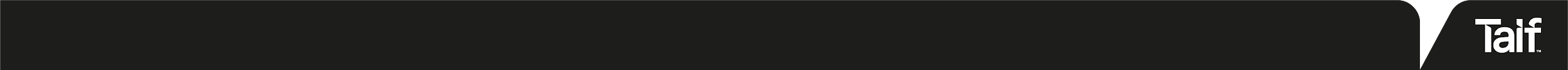 © Taif Lubricants 2021.	               +7 (800) 5518843                    sm@taif-sm.ru
ПРЕИМУЩЕСТВА МАСЕЛ НА ОСНОВЕ ПАО
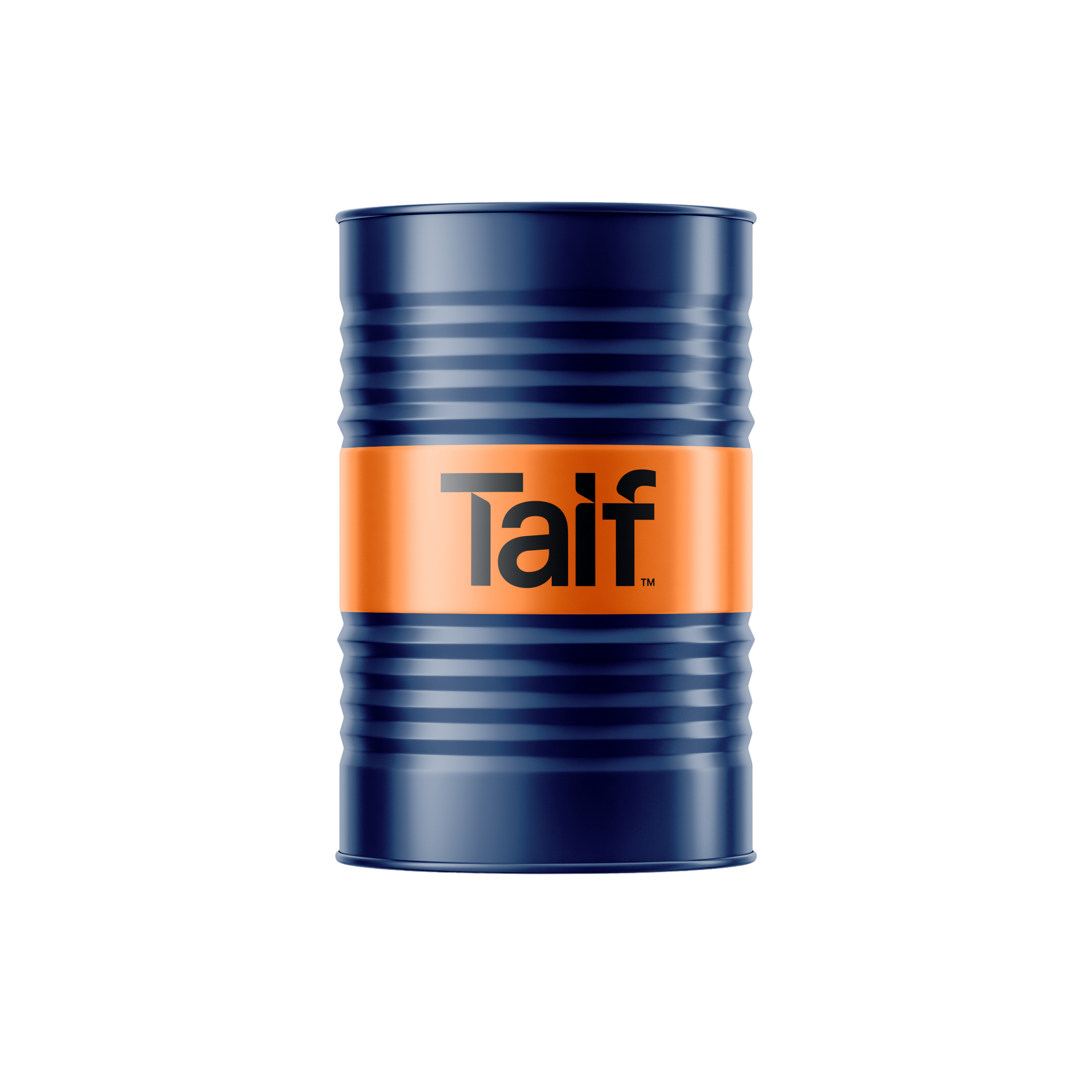 Исключительная термоокислительная стабильность ПАО позволяет увеличить интервалы замены товарных масел (вплоть до заливки масла на весь жизненный цикл оборудования).
Отличные вязкостно-температурные характеристики и низкие температуры застывания ПАО позволяют вовлекать в товарные масла меньше загущающих и депрессорных присадок, что уменьшает кол-во высокотемпературных отложений и позволяет применять продукты в условиях крайнего Севера.
Противозадирный/противоизносный синергизм ПАО позволяет производить высокоэффективные трансмиссионные и редукторные смазочные материалы.
Низкая испаряемость ПАО обуславливает небольшой расход моторных масел на угар.
Возможность применения в пищевой промышленности (NSF H1)
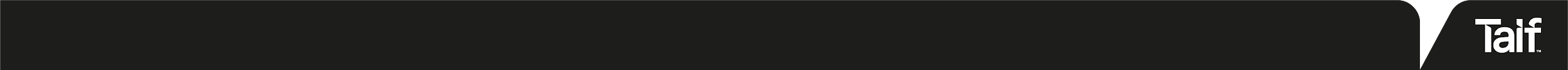 © Taif Lubricants 2021.	               +7 (800) 5518843                    sm@taif-sm.ru
КОНТАКТЫ
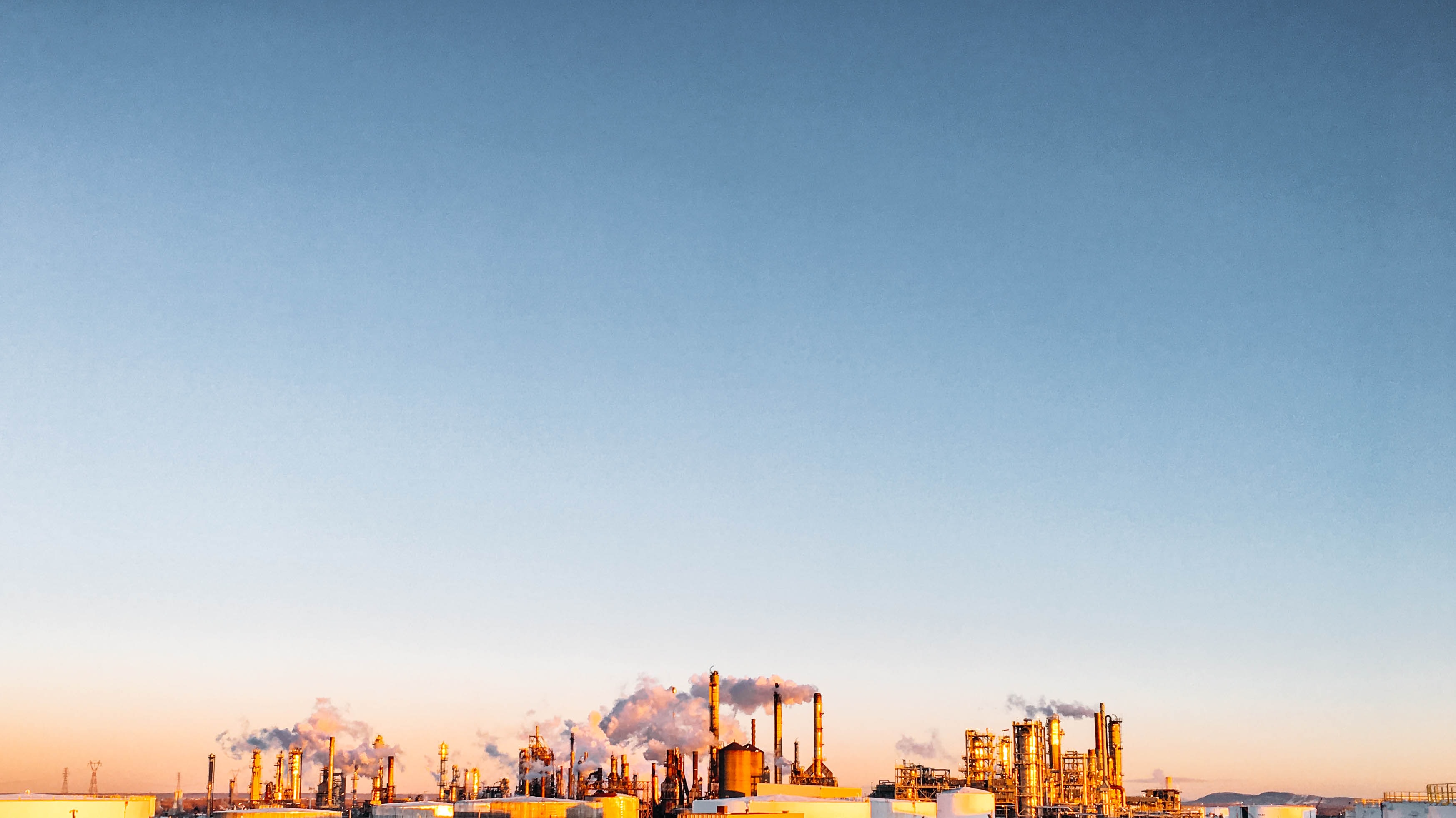 Телефон:	


E-mail:

Сайт:

Адрес:
по всей России:
г. Казань:
г. Москва:

sm@taif-sm.ru

www.taif-lubricants.ru

420012, г. Казань, ул. Щапова, д. 27
8 (800) 551 88 43
8 (843) 288 88 43
8 (495) 146 88 43
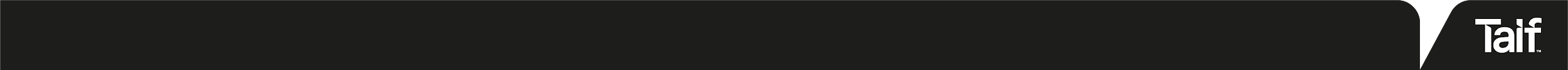 © Taif Lubricants 2021.	               +7 (800) 5518843                    sm@taif-sm.ru